小目標①　健康管理・衛生管理に関することを身につける
学習１
安全な食べ方について
学習１
②災害時に衛生的に食事を
　　　　　
摂る方法を考える。
めあて
てき
さいがい時にえいせい的に
食事をとる方法を考えよう。
さいがい時は・・・

　　　　　じょ
・ひなん所などで多くの人が手すりなどにふれる。

　　　　　　　　　   　　　  きぐ　　　 　
・水が出なくて、手や調理器具、お皿が十分に
　あら　          かのうせい
　洗えない可能性がある。
「きん」が手に
 　つきやすい
そのままの手で食品をさわって食べると
      　　　　　　　　　　　　　　
「きん」や「ウイルス」も体の中に入り、
　　　　　　　しょくちゅうどく
「食中毒」になることがある。
考えてみよう
てき　       しょくじ
えいせい的に食事をとるには、

どんなことに気をつければ

いいだろう？
食べたいご飯
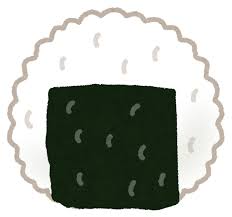 朝：おにぎり



昼：カレーライス（レトルト）



　　　　　　　　　　　　  
夜：みそしる、たきこみごはん
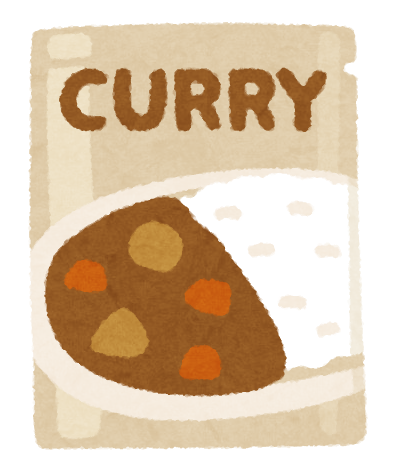 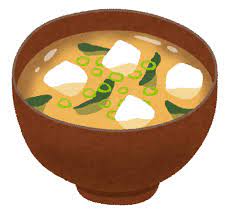 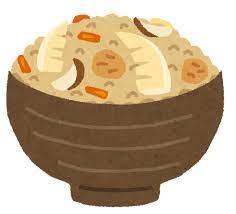 持ち物リスト
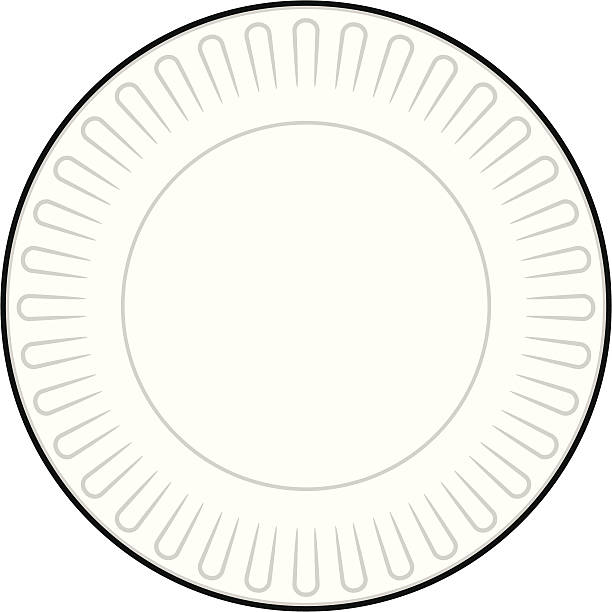 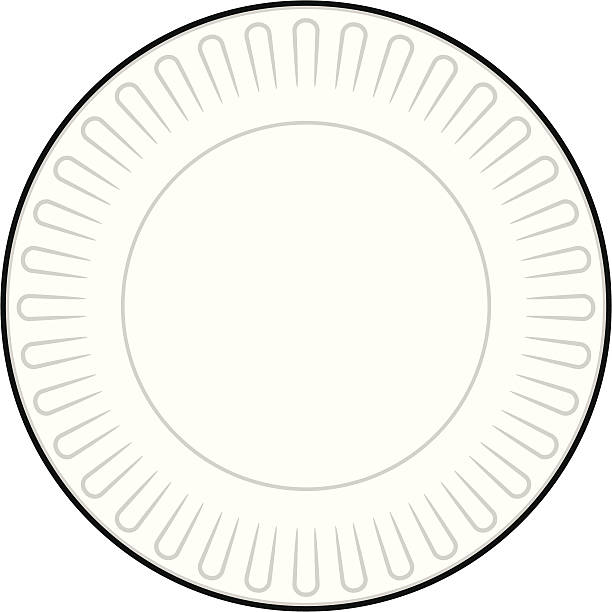 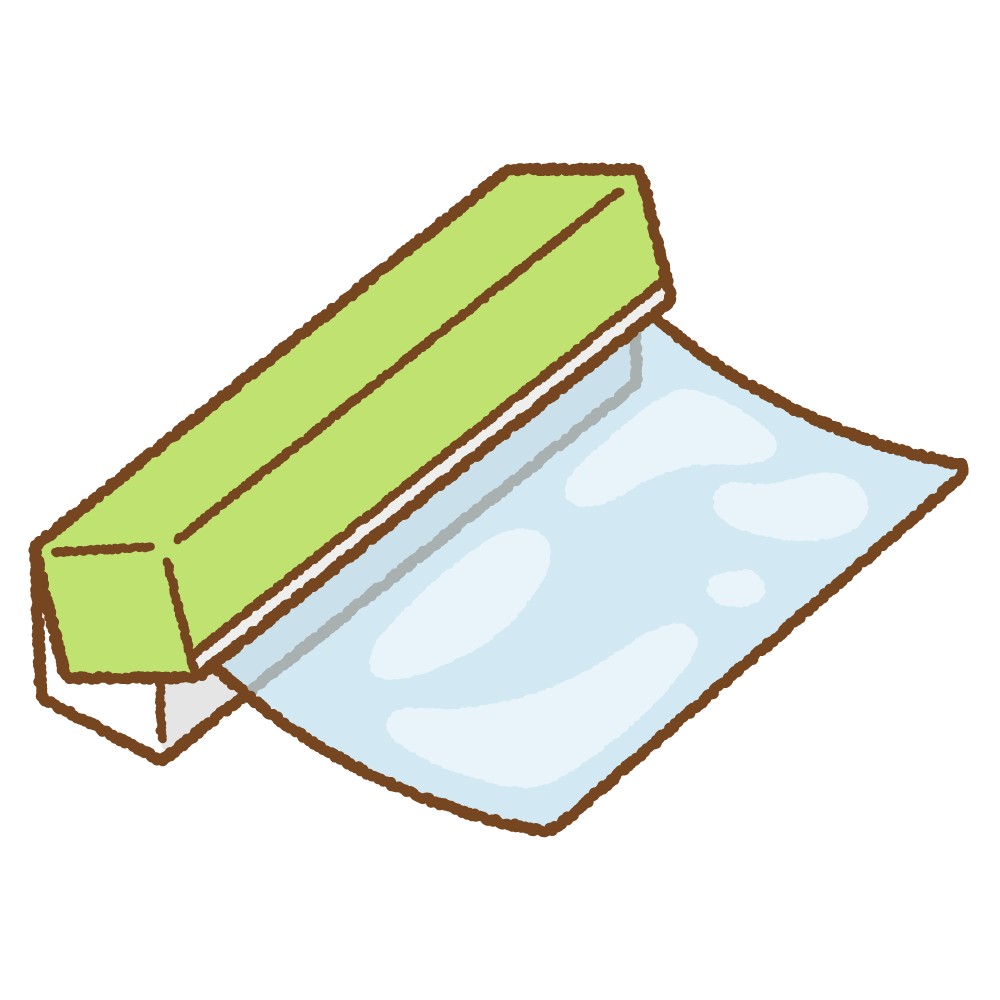 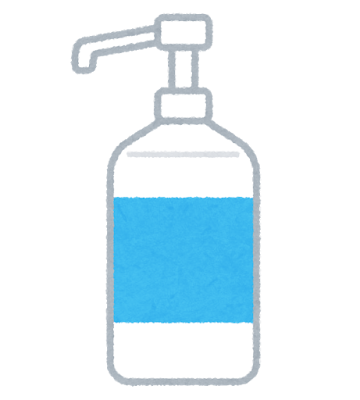 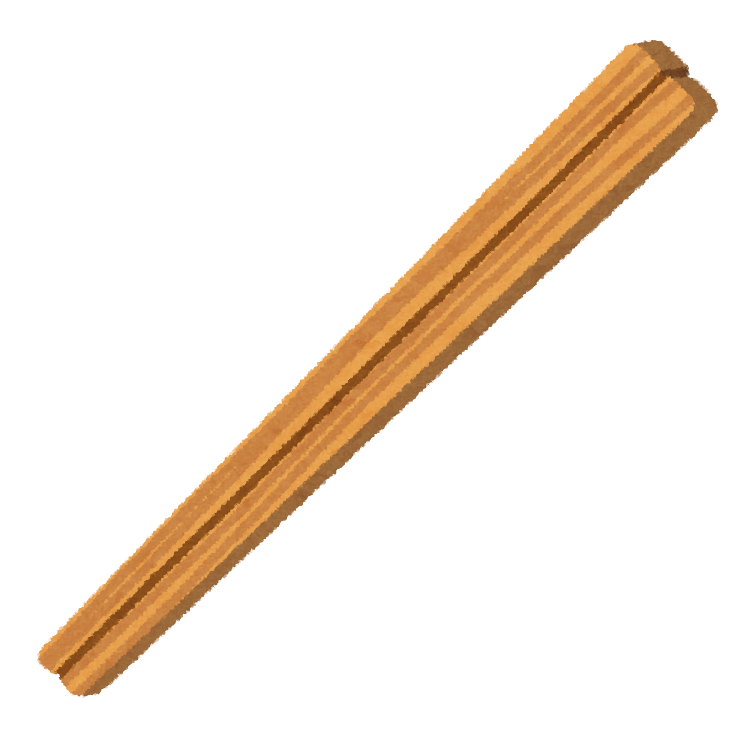 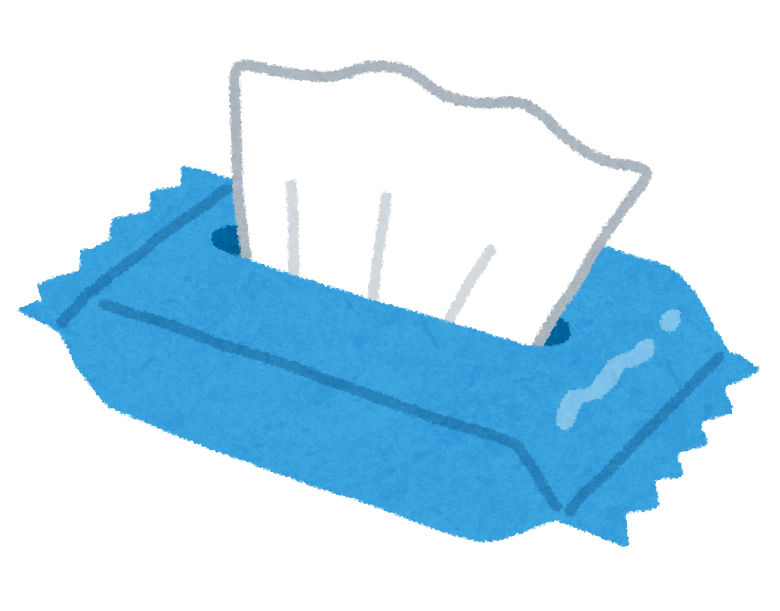 （参考）
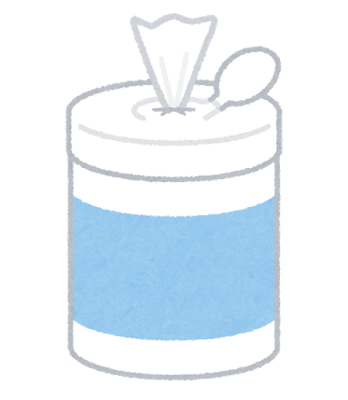 【災害時の食事で気をつけること】
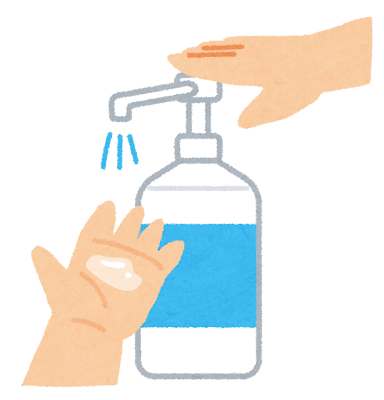 ●石けんなどでしっかり手を洗う。

　☆水が出ない時は、
　①ウェットティッシュ等で汚れをふき取る。
　②アルコール消毒をする。

●一度で食べきるようにする。

●食器を洗えない時は、食器にラップなどを巻いて　
　使用する。使用後はラップを捨てる。
（引用）避難所・炊き出しでの食中毒予防について：農林水産省 (2025.1.13閲覧)
https://www.maff.go.jp/j/syouan//saigai_syokutyuudoku.html